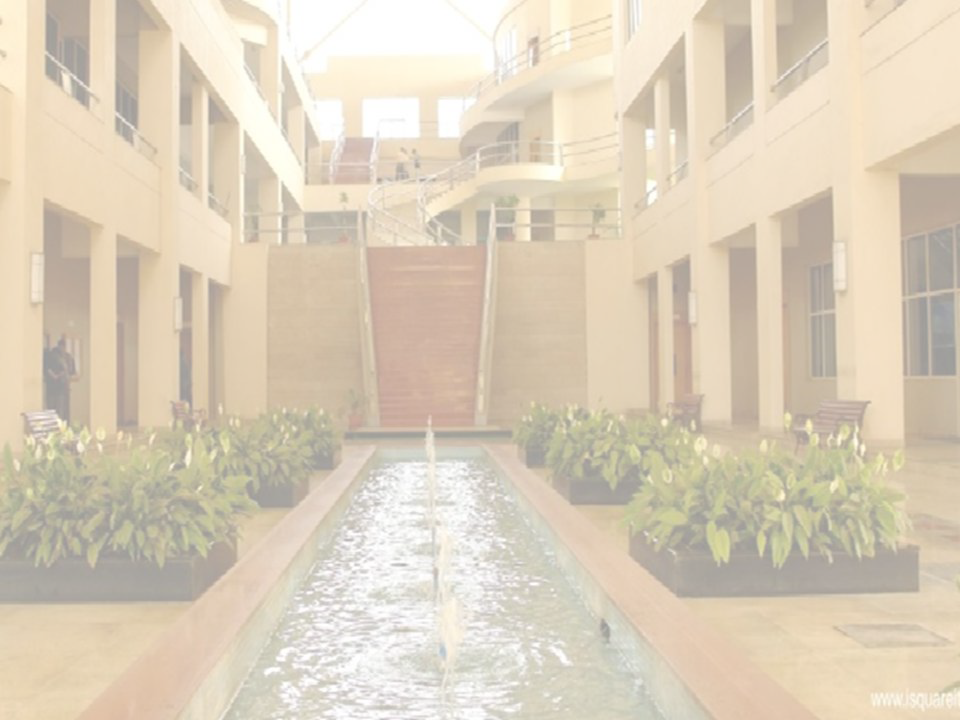 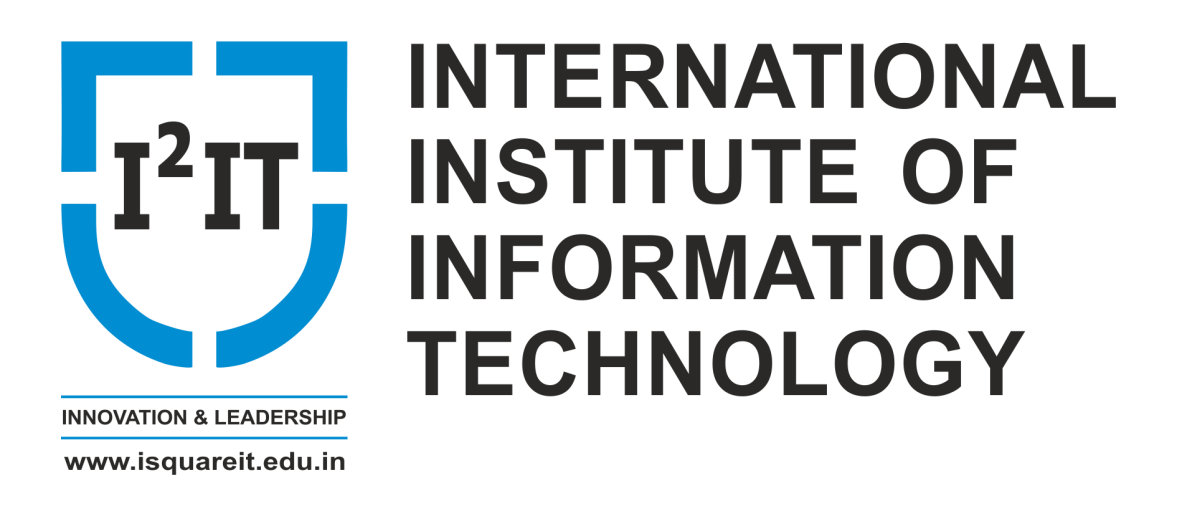 AVL TREE
Prof. Manjusha Amritkar
Information Technology Department

International Institute of Information Technology, I²IT
www.isquareit.edu.in
Binary Search Tree
E.g. 2,4,6,8,10



Right skewed tree

Time needed to perform insertion ,deletion and many other operations is O(N) in worst case.
We need tree with small height with Log N
Such trees are called as Balanced Binary Search Tree 
e.g AVL tree, Red Black Tree
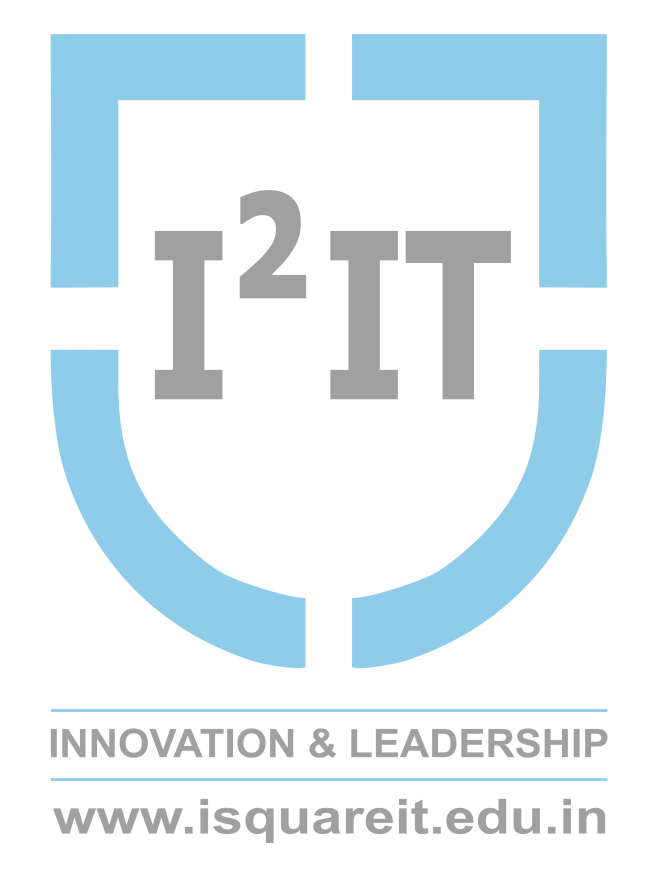 2
4
6
8
10
International Institute of Information Technology, I²IT, P-14, Rajiv Gandhi Infotech Park, Hinjawadi Phase 1, Pune - 411 057 
 Phone - +91 20 22933441/2/3 | Website - www.isquareit.edu.in | Email - info@isquareit.edu.in
AVL Tree
AVL tree Named after their inventor Adelson, Velski & Landis, is a self-balancing Binary Search Tree (BST) where the difference between heights of left and right subtrees cannot be more than one for all nodes.

The difference between the heights is called 
as balanced factor (BF)

BF = height (left subtree) – height (right subtree)

The tree is balanced when BF is -1, 0, 1
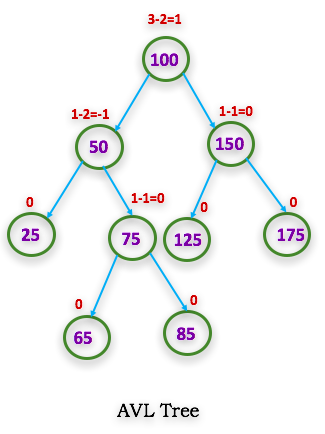 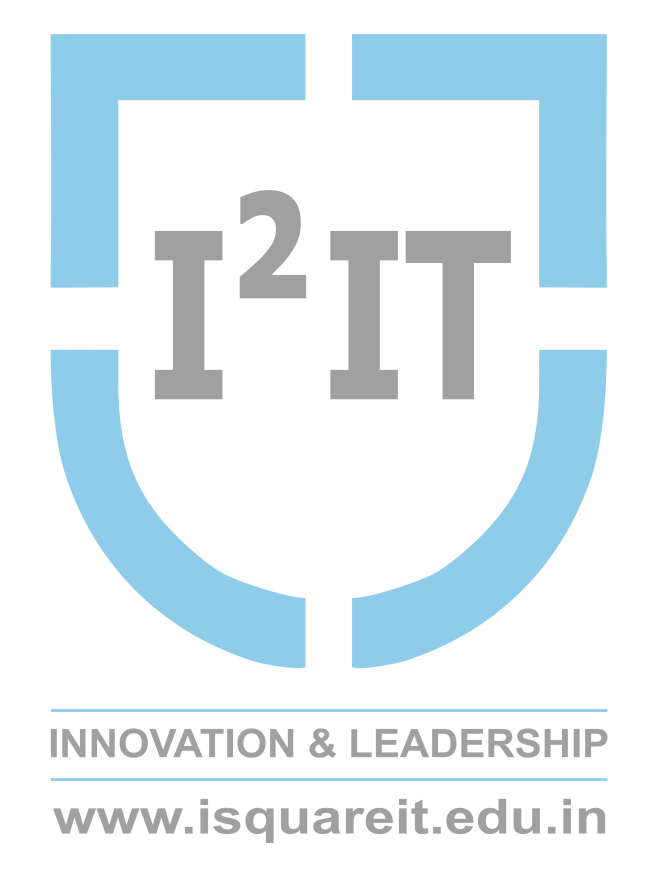 International Institute of Information Technology, I²IT, P-14, Rajiv Gandhi Infotech Park, Hinjawadi Phase 1, Pune - 411 057 
 Phone - +91 20 22933441/2/3 | Website - www.isquareit.edu.in | Email - info@isquareit.edu.in
AVL Tree Rotations
If the difference is more than one then the tree is to be balanced using rotations.


Left rotation (LL)
   Right rotation (RR)
   Left-Right rotation (LR)
   Right-Left rotation (RL)
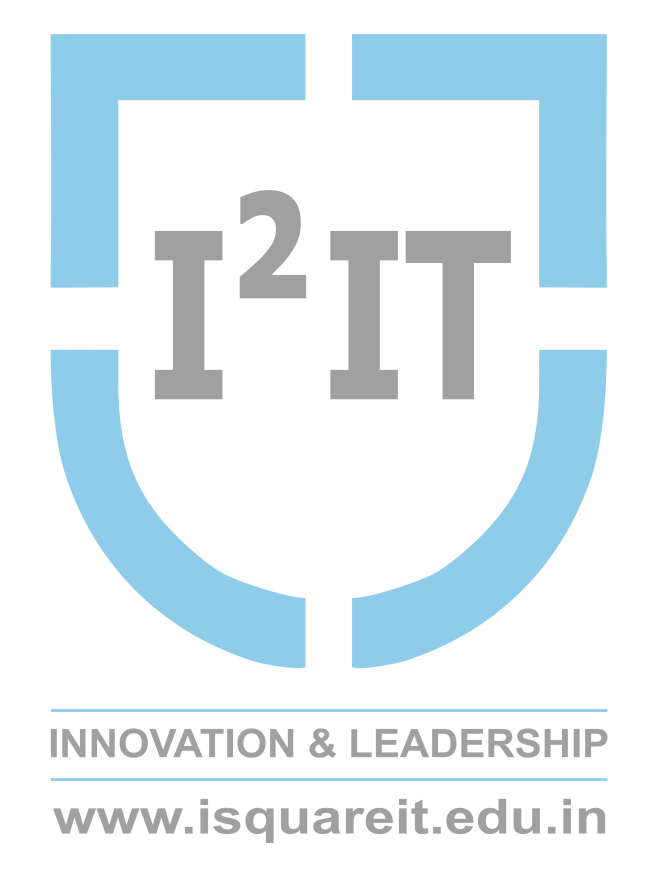 International Institute of Information Technology, I²IT, P-14, Rajiv Gandhi Infotech Park, Hinjawadi Phase 1, Pune - 411 057 
 Phone - +91 20 22933441/2/3 | Website - www.isquareit.edu.in | Email - info@isquareit.edu.in
Left Rotation
If a tree becomes unbalanced, when a node is inserted into the right subtree of the right subtree, then we perform a single left rotation
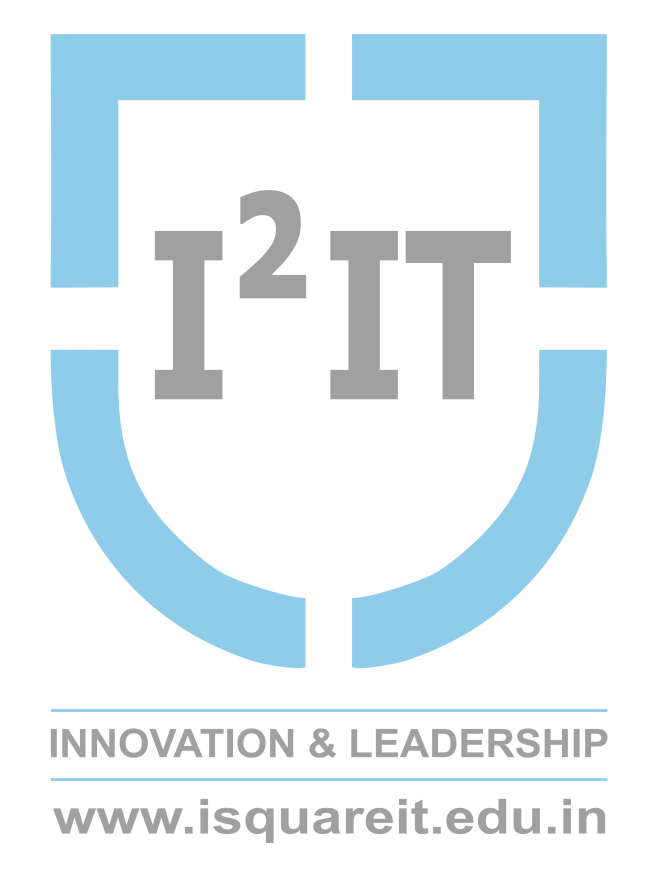 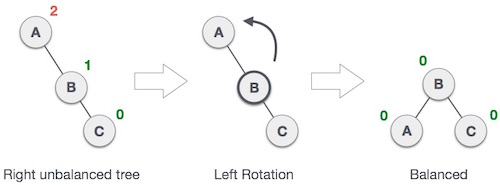 International Institute of Information Technology, I²IT, P-14, Rajiv Gandhi Infotech Park, Hinjawadi Phase 1, Pune - 411 057 
 Phone - +91 20 22933441/2/3 | Website - www.isquareit.edu.in | Email - info@isquareit.edu.in
Right Rotation
AVL tree may become unbalanced, if a node is inserted in the left subtree of the left subtree. The tree then needs a right rotation
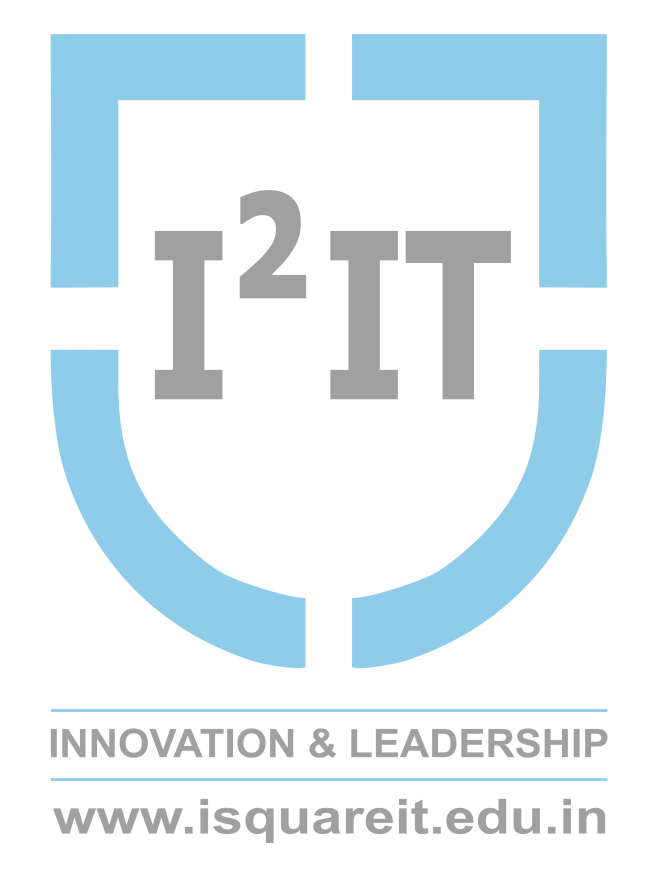 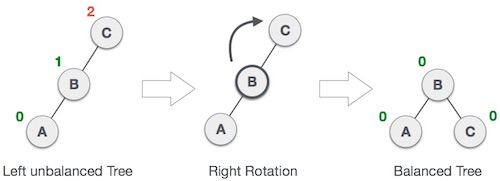 International Institute of Information Technology, I²IT, P-14, Rajiv Gandhi Infotech Park, Hinjawadi Phase 1, Pune - 411 057 
 Phone - +91 20 22933441/2/3 | Website - www.isquareit.edu.in | Email - info@isquareit.edu.in
Left Right Rotations
A node has been inserted into the right subtree of the left subtree. This makes C an unbalanced node. These scenarios cause AVL tree to perform left-right rotation.
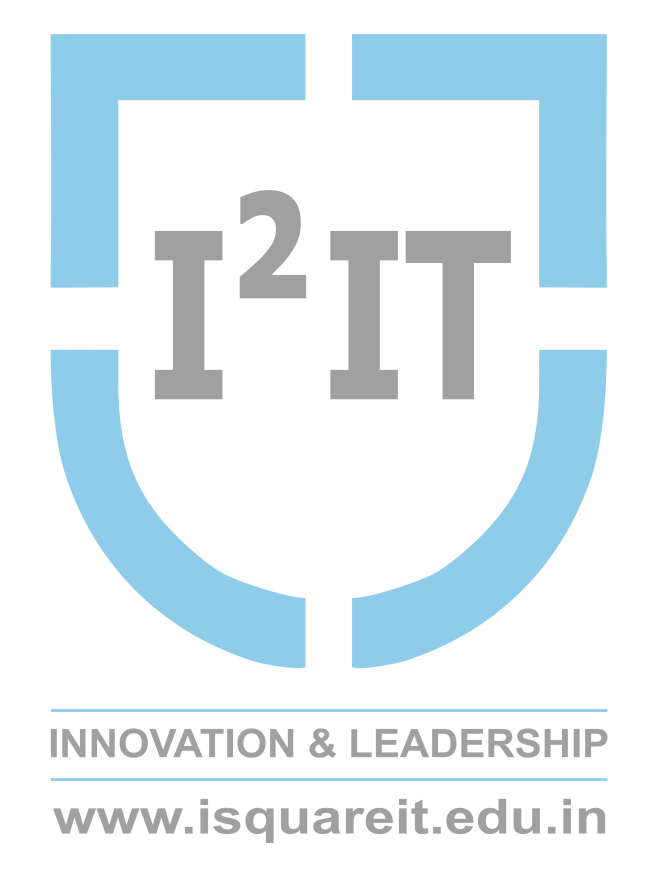 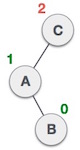 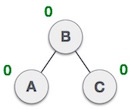 LR Rotation
International Institute of Information Technology, I²IT, P-14, Rajiv Gandhi Infotech Park, Hinjawadi Phase 1, Pune - 411 057 
 Phone - +91 20 22933441/2/3 | Website - www.isquareit.edu.in | Email - info@isquareit.edu.in
Right Left Rotations
A node has been inserted into the left subtree of the right subtree. This makes A, an unbalanced node with balance factor 2.
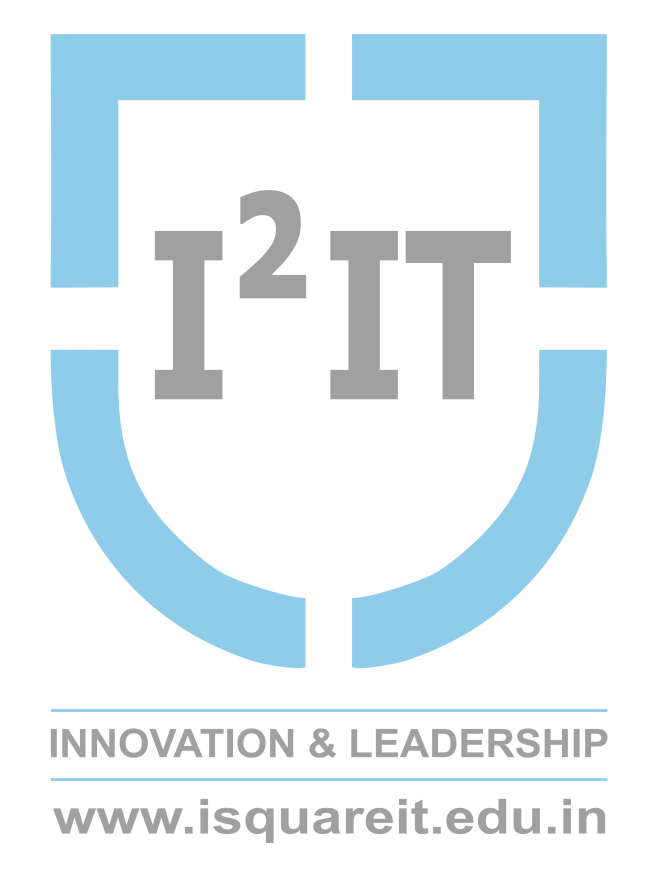 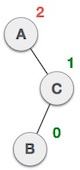 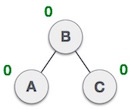 RL Rotation
International Institute of Information Technology, I²IT, P-14, Rajiv Gandhi Infotech Park, Hinjawadi Phase 1, Pune - 411 057 
 Phone - +91 20 22933441/2/3 | Website - www.isquareit.edu.in | Email - info@isquareit.edu.in
Example: Construct an AVL Tree by inserting numbers from 1 to 8.
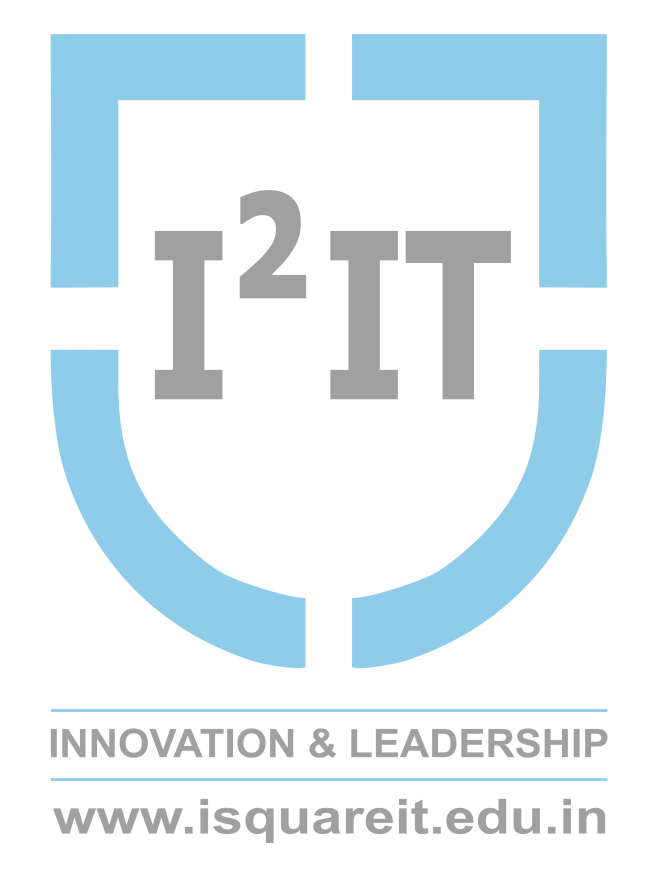 International Institute of Information Technology, I²IT, P-14, Rajiv Gandhi Infotech Park, Hinjawadi Phase 1, Pune - 411 057 
 Phone - +91 20 22933441/2/3 | Website - www.isquareit.edu.in | Email - info@isquareit.edu.in
Example: Construct an AVL Tree by inserting numbers from 1 to 8.
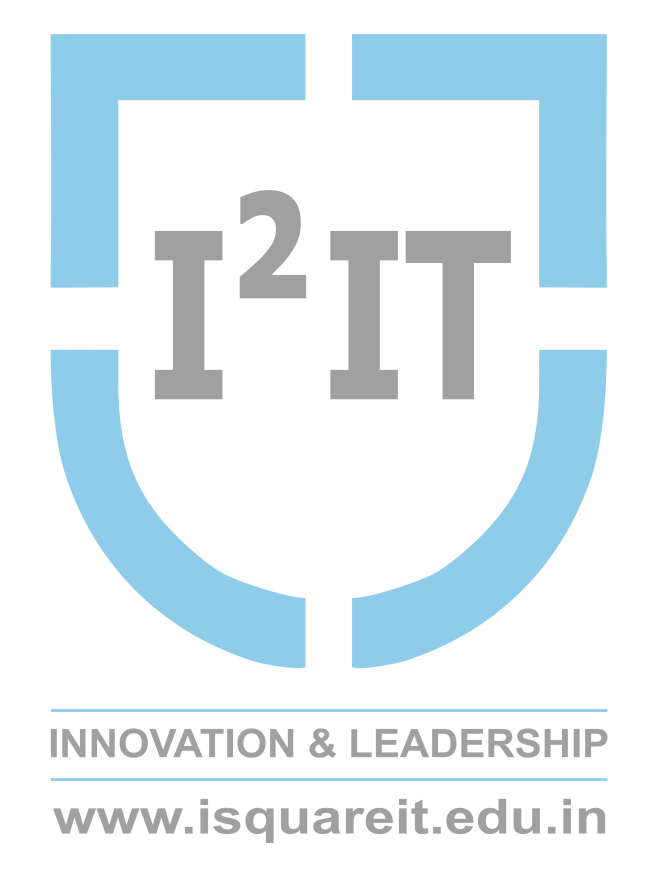 International Institute of Information Technology, I²IT, P-14, Rajiv Gandhi Infotech Park, Hinjawadi Phase 1, Pune - 411 057 
 Phone - +91 20 22933441/2/3 | Website - www.isquareit.edu.in | Email - info@isquareit.edu.in
Example: Construct an AVL Tree by inserting numbers from 1 to 8.
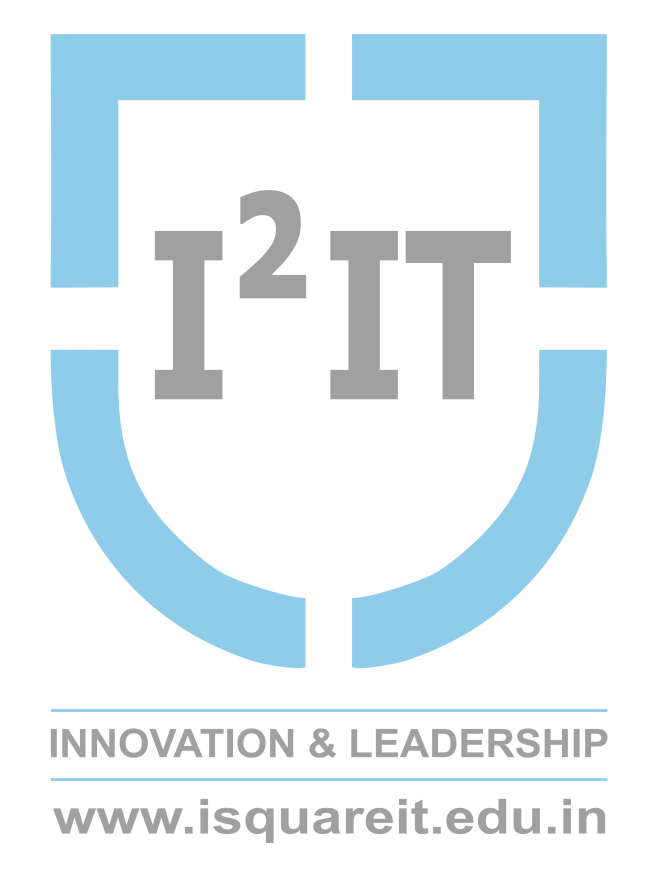 International Institute of Information Technology, I²IT, P-14, Rajiv Gandhi Infotech Park, Hinjawadi Phase 1, Pune - 411 057 
 Phone - +91 20 22933441/2/3 | Website - www.isquareit.edu.in | Email - info@isquareit.edu.in
Example: Construct an AVL Tree by inserting numbers from 1 to 8.
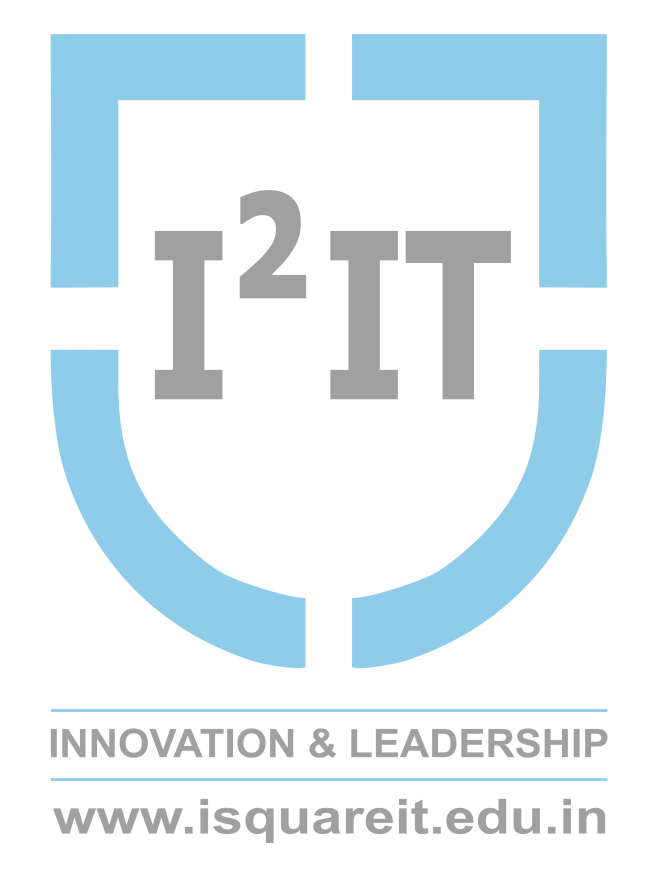 International Institute of Information Technology, I²IT, P-14, Rajiv Gandhi Infotech Park, Hinjawadi Phase 1, Pune - 411 057 
 Phone - +91 20 22933441/2/3 | Website - www.isquareit.edu.in | Email - info@isquareit.edu.in
Example: Construct an AVL Tree by inserting numbers from 1 to 8.
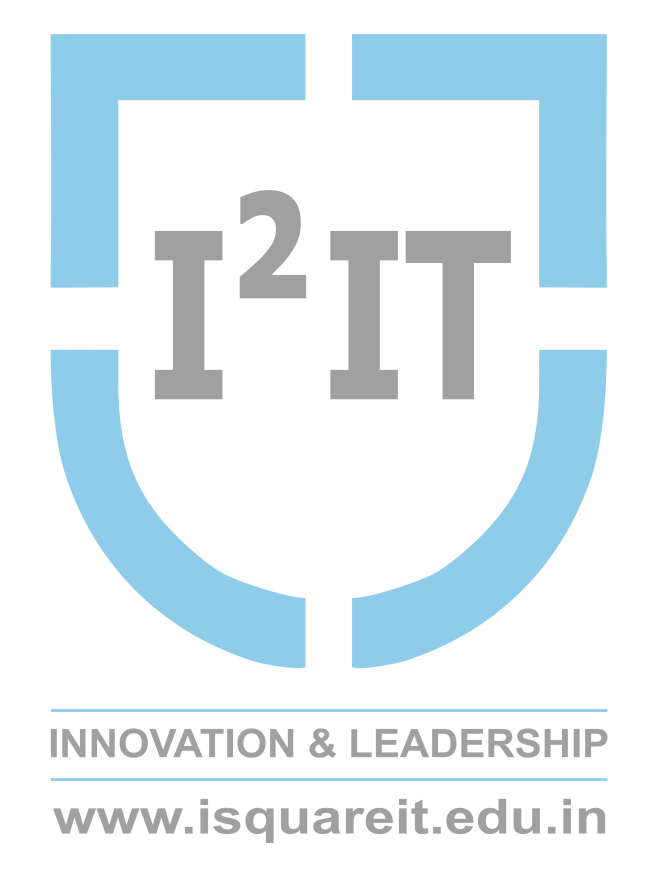 International Institute of Information Technology, I²IT, P-14, Rajiv Gandhi Infotech Park, Hinjawadi Phase 1, Pune - 411 057 
 Phone - +91 20 22933441/2/3 | Website - www.isquareit.edu.in | Email - info@isquareit.edu.in
Example: Construct an AVL Tree by inserting numbers from 1 to 8.
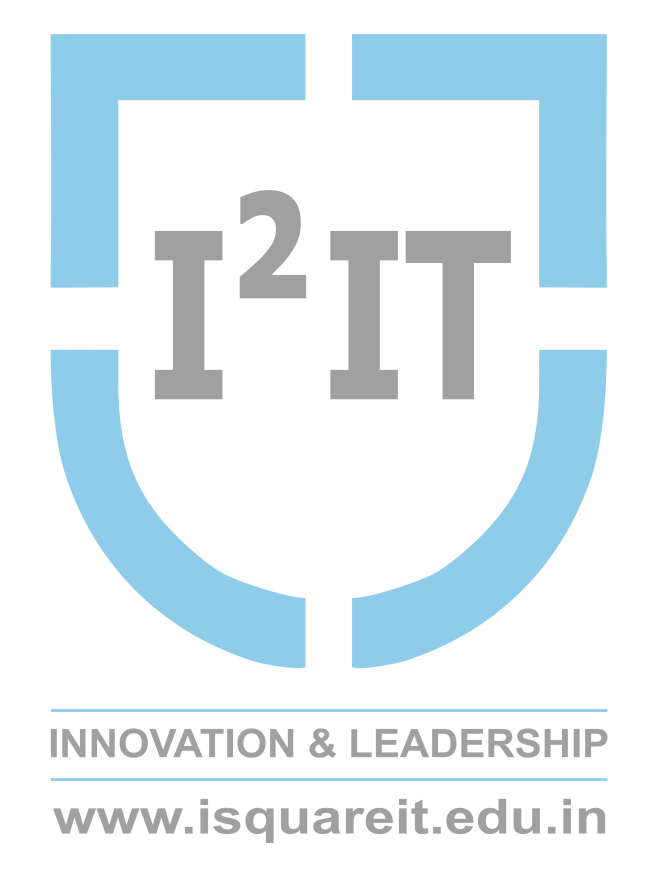 International Institute of Information Technology, I²IT, P-14, Rajiv Gandhi Infotech Park, Hinjawadi Phase 1, Pune - 411 057 
 Phone - +91 20 22933441/2/3 | Website - www.isquareit.edu.in | Email - info@isquareit.edu.in
Example: Construct an AVL Tree by inserting numbers from 50,25,10,5,7,3,30,20,8,15.
Insert 50



Insert 25
0
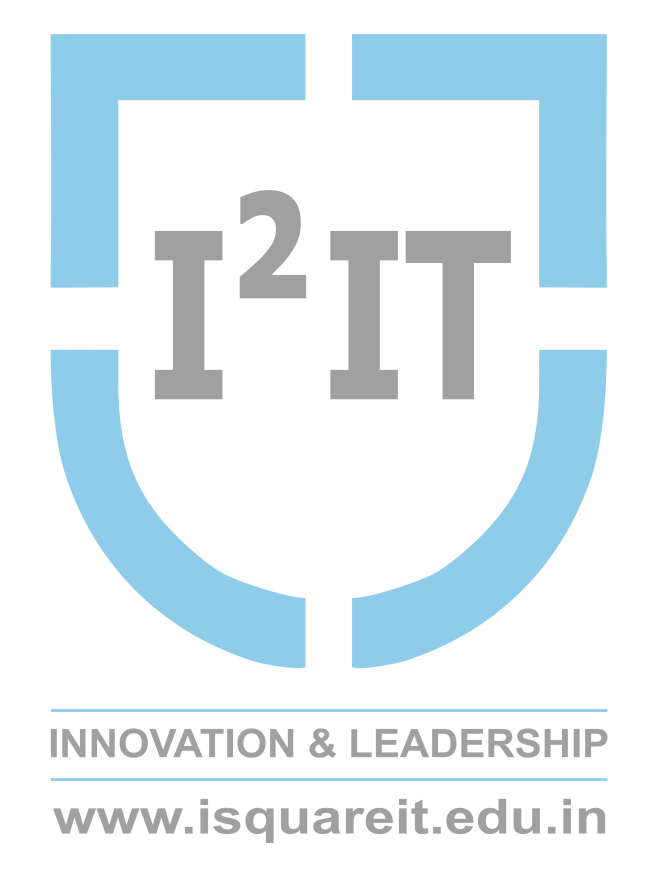 50
Tree is balanced
1
50
Tree is balanced
0
25
International Institute of Information Technology, I²IT, P-14, Rajiv Gandhi Infotech Park, Hinjawadi Phase 1, Pune - 411 057 
 Phone - +91 20 22933441/2/3 | Website - www.isquareit.edu.in | Email - info@isquareit.edu.in
Example: Construct an AVL Tree by inserting numbers from 50,25,10,5,7,3,30,20,8,15.
Insert 10
2
1
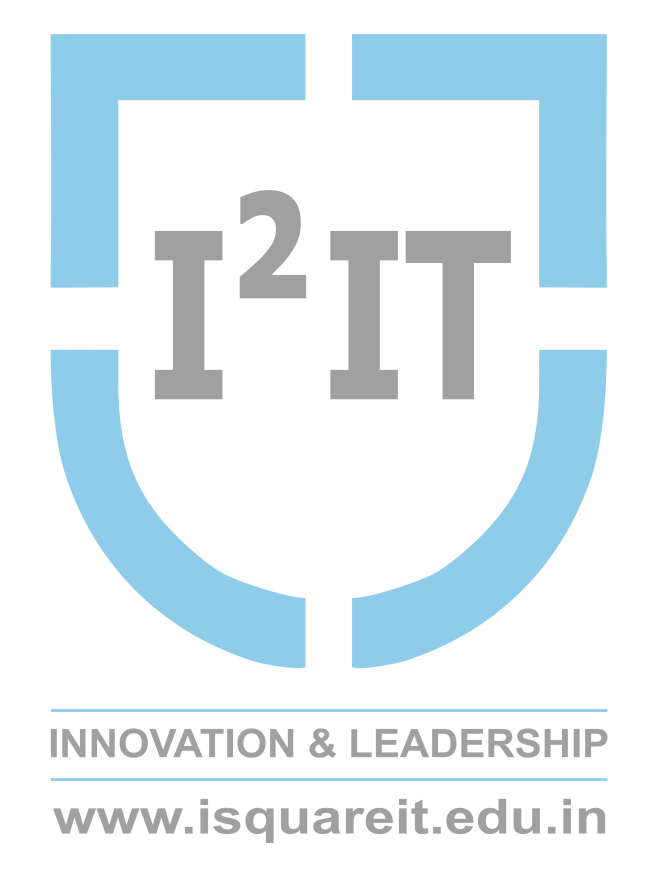 50
25
1
0
0
RR Rotation
25
10
50
0
10
Tree is balanced
Tree is imbalanced
International Institute of Information Technology, I²IT, P-14, Rajiv Gandhi Infotech Park, Hinjawadi Phase 1, Pune - 411 057 
 Phone - +91 20 22933441/2/3 | Website - www.isquareit.edu.in | Email - info@isquareit.edu.in
Example: Construct an AVL Tree by inserting numbers from 50,25,10,5,7,3,30,20,8,15.
Insert 5                                   insert 7
1
1
2
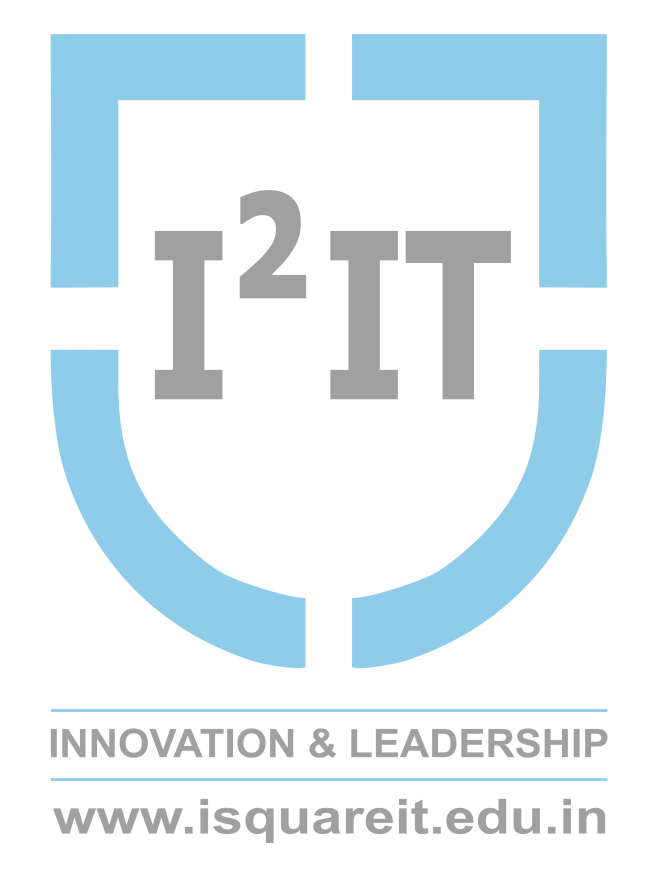 25
25
25
1
0
0
0
2
0
LR Rotation
10
50
7
50
10
50
0
0
0
-1
5
5
10
5
0
Tree is imbalanced
Tree is balanced
Tree is balanced
7
International Institute of Information Technology, I²IT, P-14, Rajiv Gandhi Infotech Park, Hinjawadi Phase 1, Pune - 411 057 
 Phone - +91 20 22933441/2/3 | Website - www.isquareit.edu.in | Email - info@isquareit.edu.in
Example: Construct an AVL Tree by inserting numbers from 50,25,10,5,7,3,30,20,8,15.
Insert 3
2
0
25
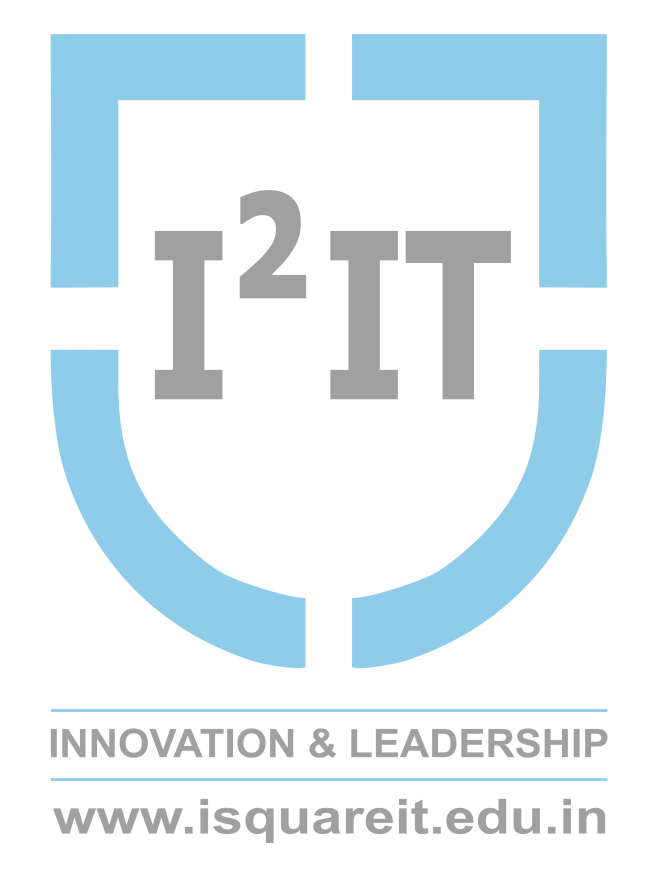 7
1
0
1
7
0
50
LL Rotation
5
25
1
0
0
0
0
5
10
10
3
50
0
3
Tree is imbalanced
Tree is balanced
International Institute of Information Technology, I²IT, P-14, Rajiv Gandhi Infotech Park, Hinjawadi Phase 1, Pune - 411 057 
 Phone - +91 20 22933441/2/3 | Website - www.isquareit.edu.in | Email - info@isquareit.edu.in
Example: Construct an AVL Tree by inserting numbers from 50,25,10,5,7,3,30,20,8,15.
Insert 30                           insert 20
0
-2
10
-1
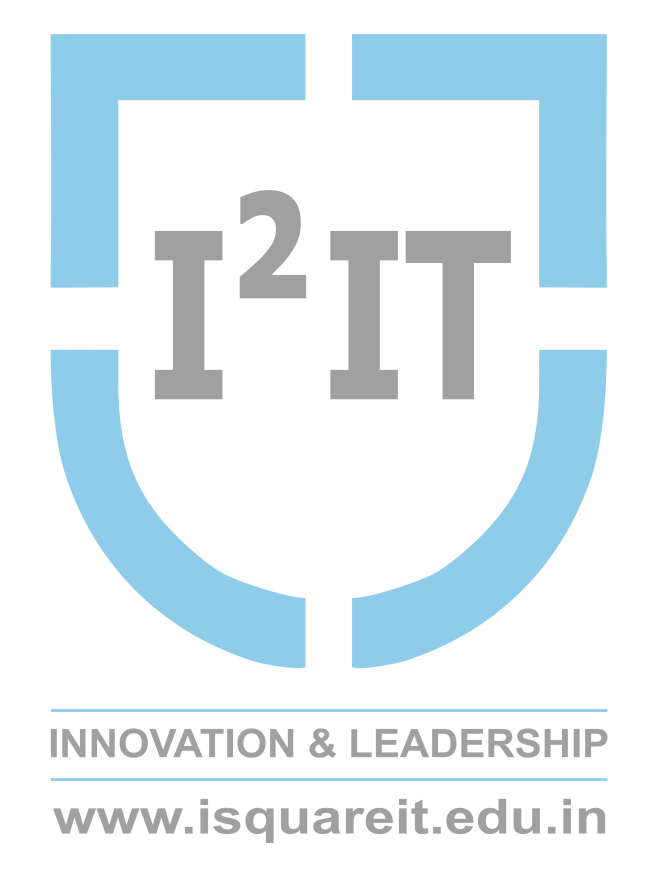 7
7
1
0
1
1
7
RL Rotation
25
1
-1
5
25
5
25
1
1
0
0
-1
0
5
1
8
0
20
50
0
1
10
3
50
10
0
3
50
0
0
1
0
3
8
15
20
30
0
50
30
0
Tree is balanced
30
Tree is imbalanced
15
International Institute of Information Technology, I²IT, P-14, Rajiv Gandhi Infotech Park, Hinjawadi Phase 1, Pune - 411 057 
 Phone - +91 20 22933441/2/3 | Website - www.isquareit.edu.in | Email - info@isquareit.edu.in
References
http://www.btechsmartclass.com/data_structures/avl-trees.html
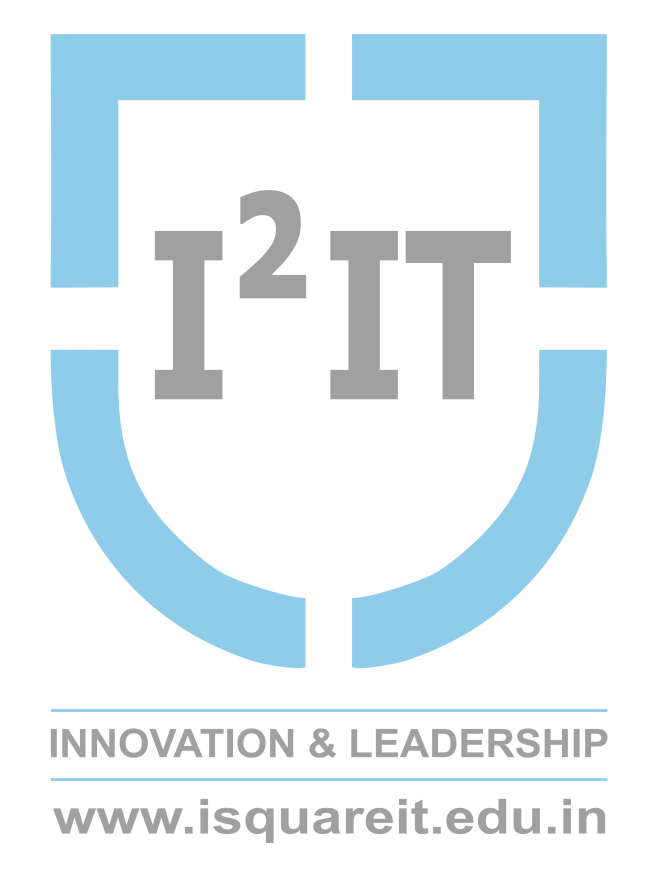 International Institute of Information Technology, I²IT, P-14, Rajiv Gandhi Infotech Park, Hinjawadi Phase 1, Pune - 411 057 
 Phone - +91 20 22933441/2/3 | Website - www.isquareit.edu.in | Email - info@isquareit.edu.in
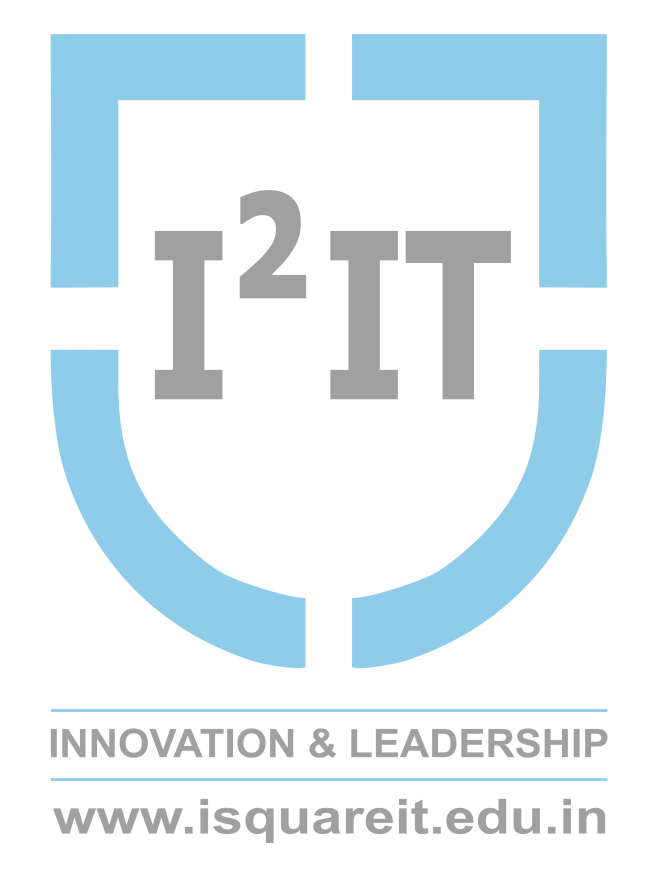 Thank You
E-mail: manjushaa@isquareit.edu.in
International Institute of Information Technology, I²IT, P-14, Rajiv Gandhi Infotech Park, Hinjawadi Phase 1, Pune - 411 057 
 Phone - +91 20 22933441/2/3 | Website - www.isquareit.edu.in | Email - info@isquareit.edu.in